2024 Rite of PassageGeneva High School
by The Veterans Service Commission of Ashtabula County Ohio
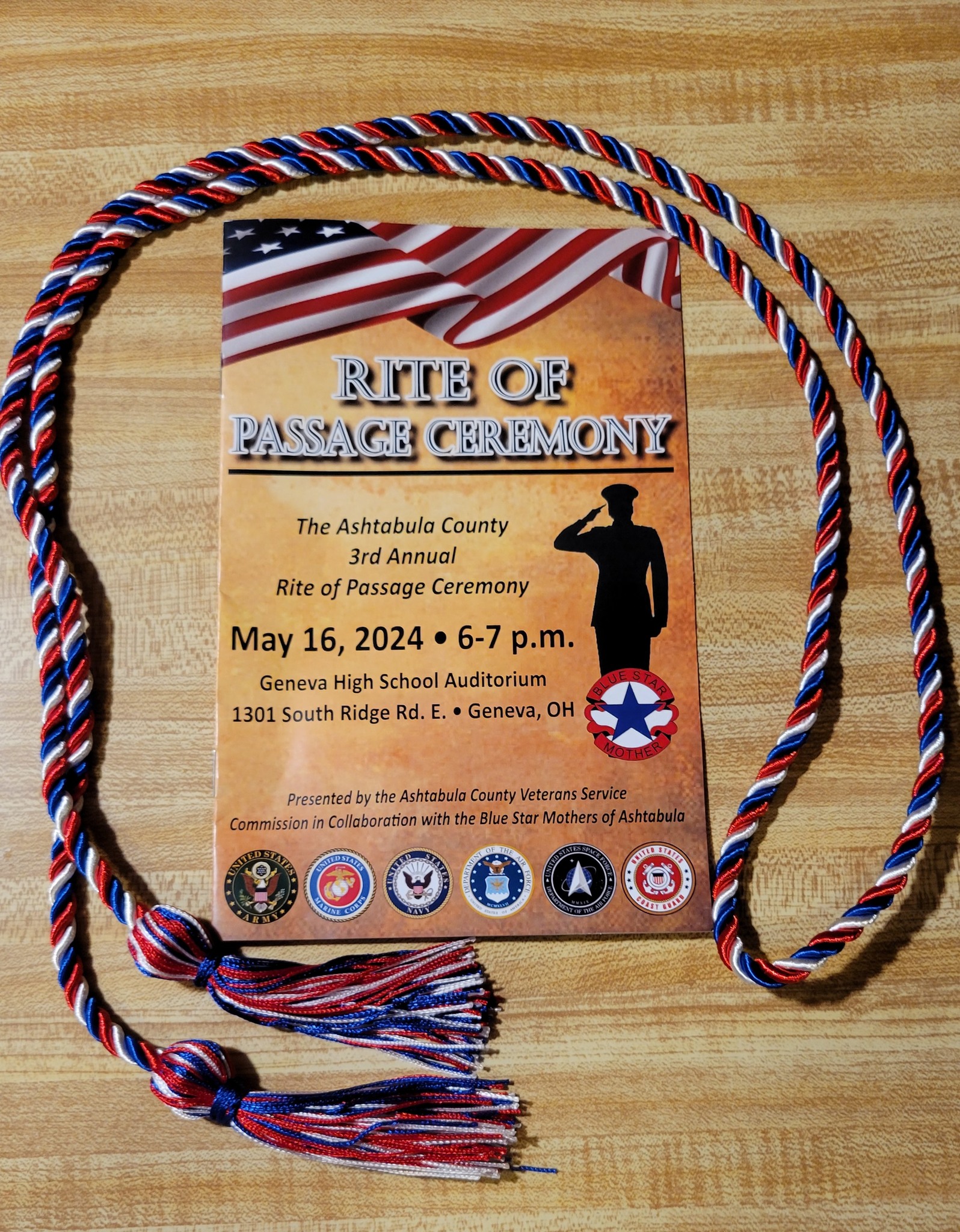 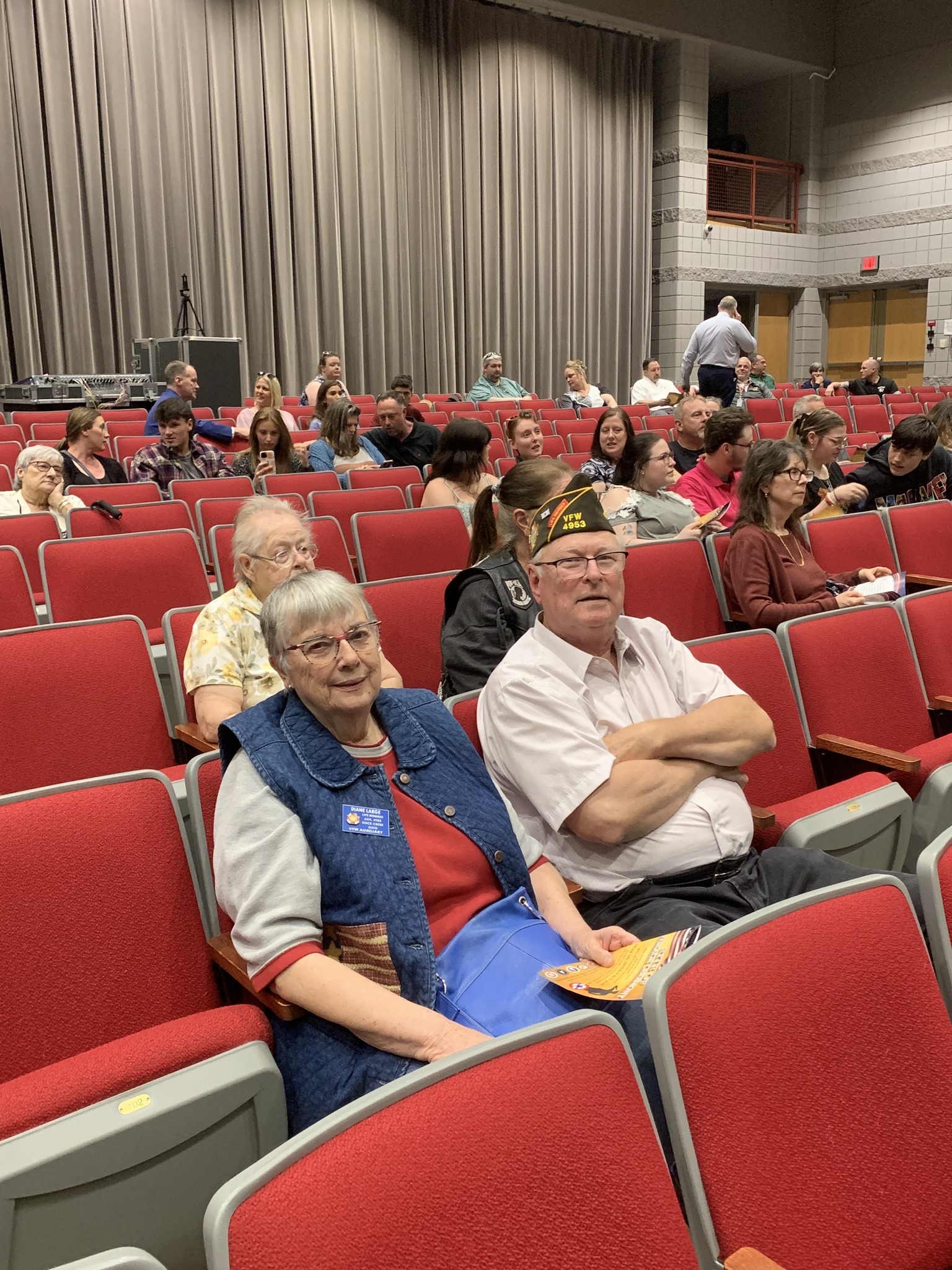 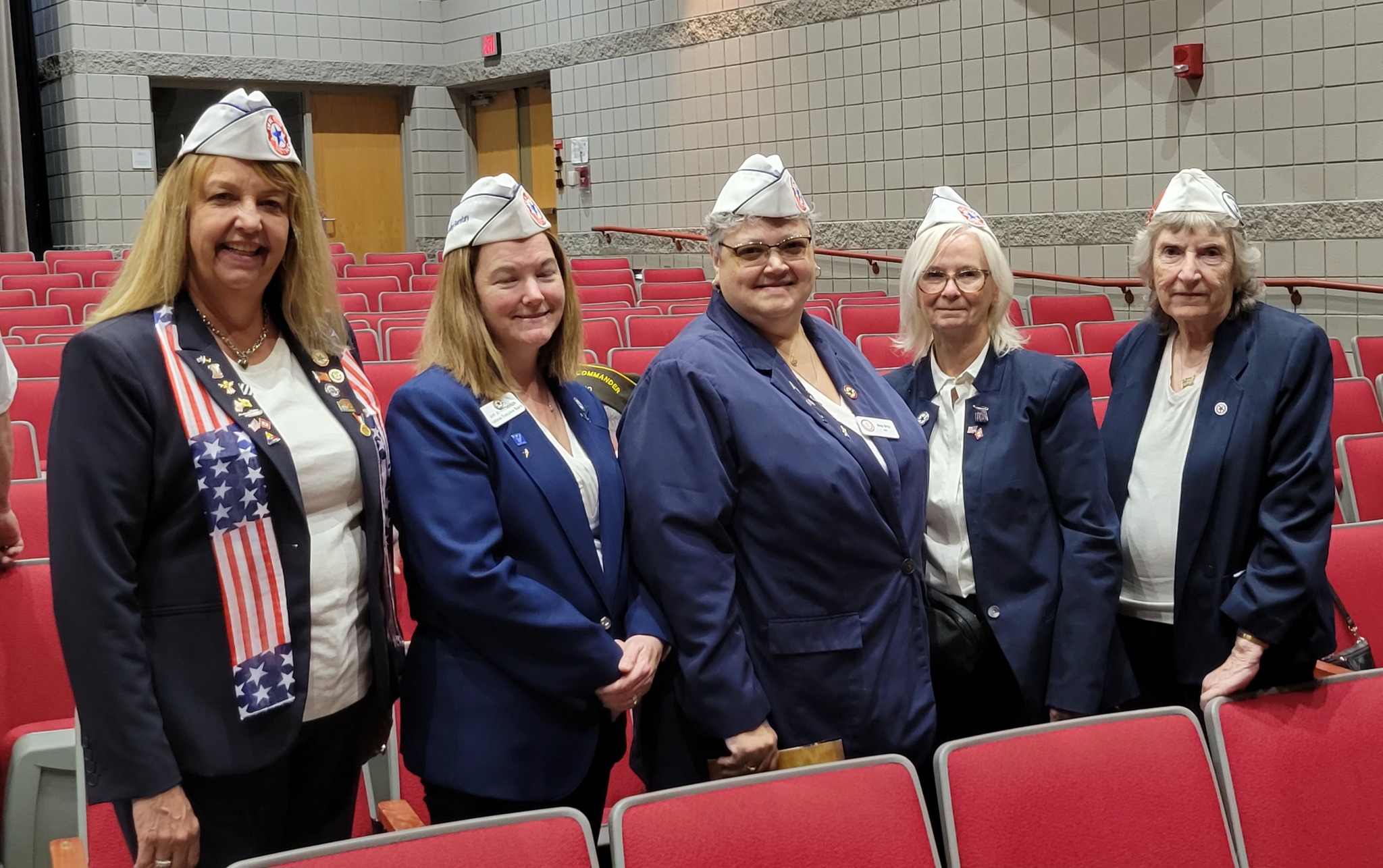 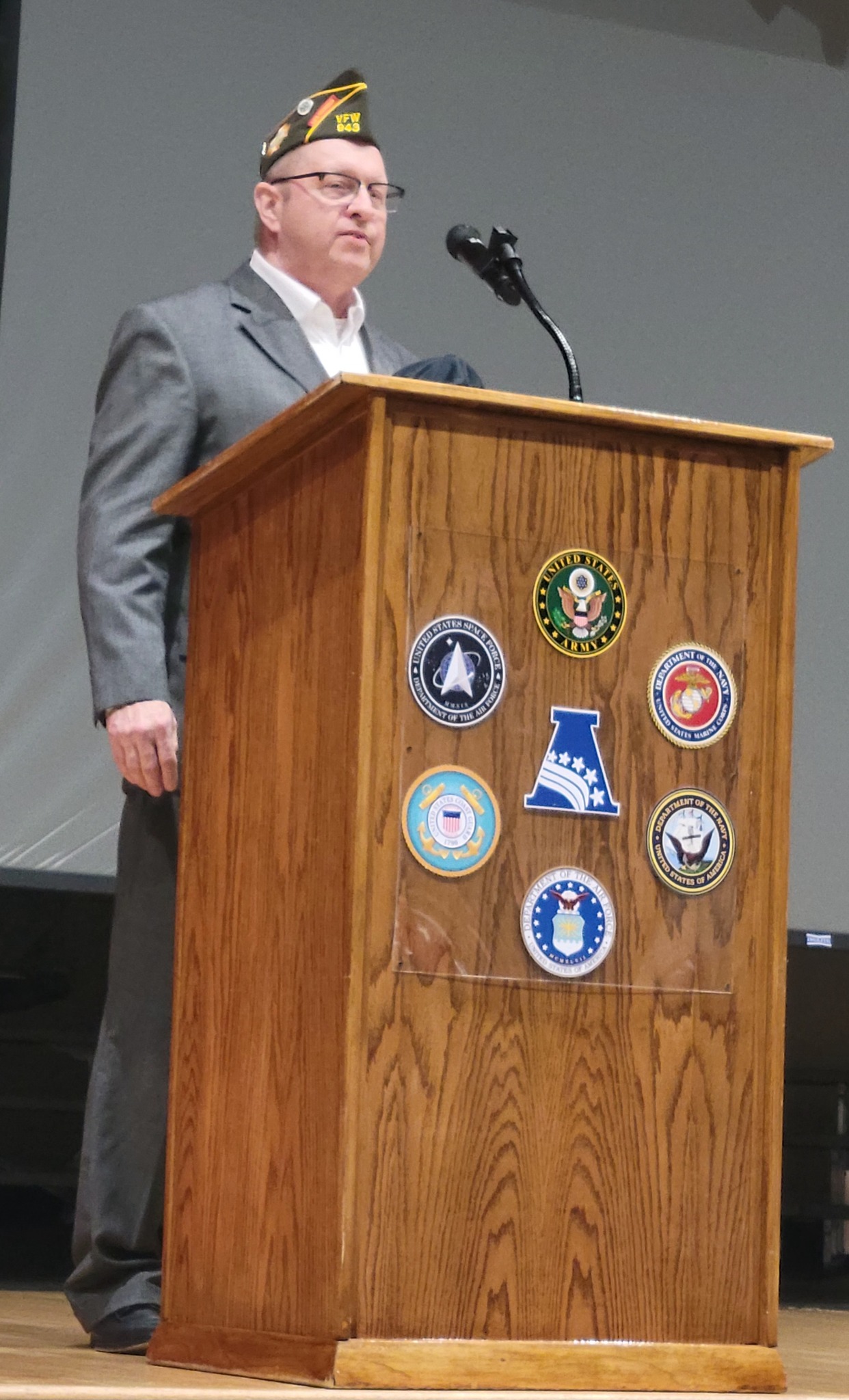 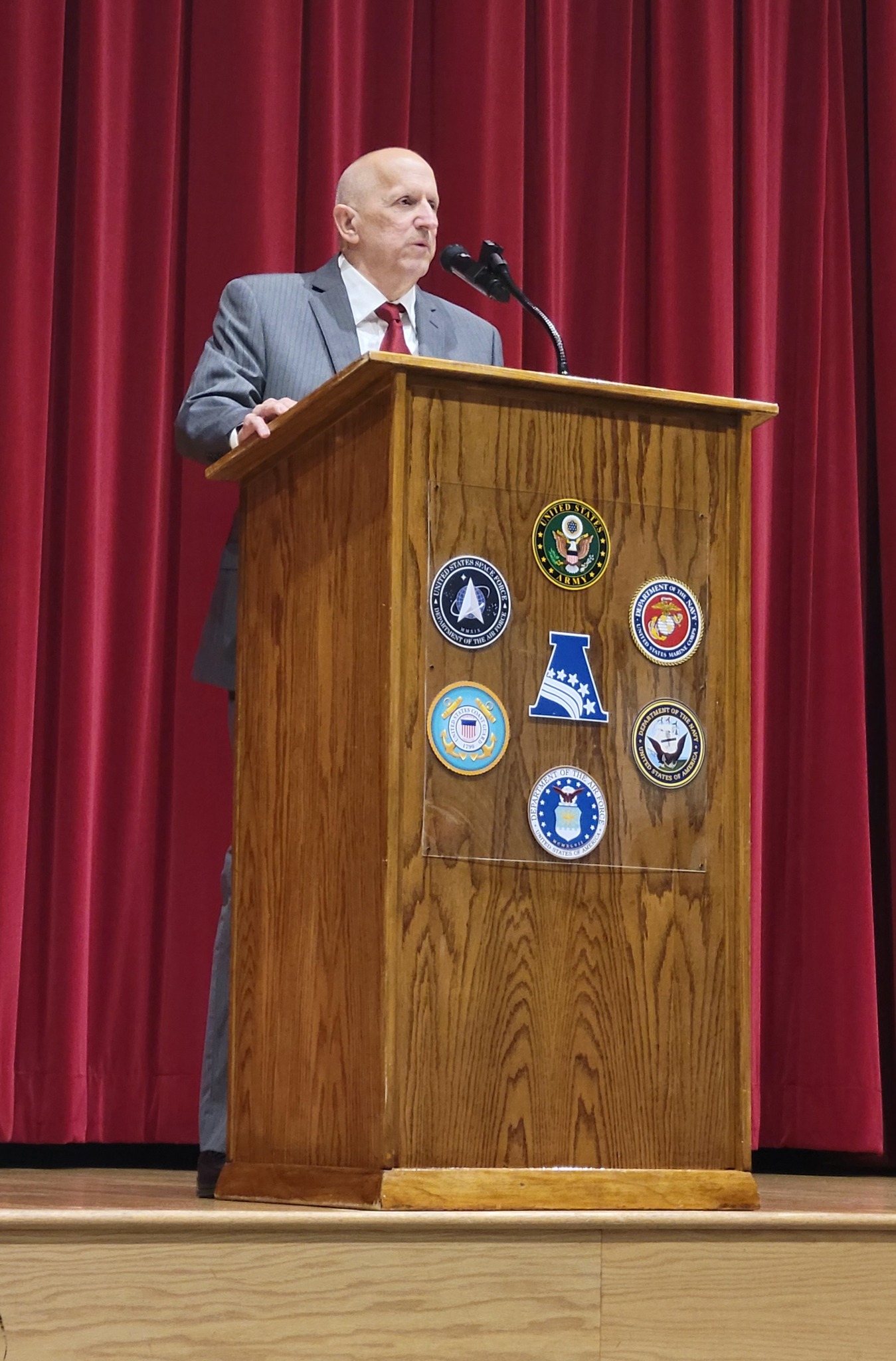 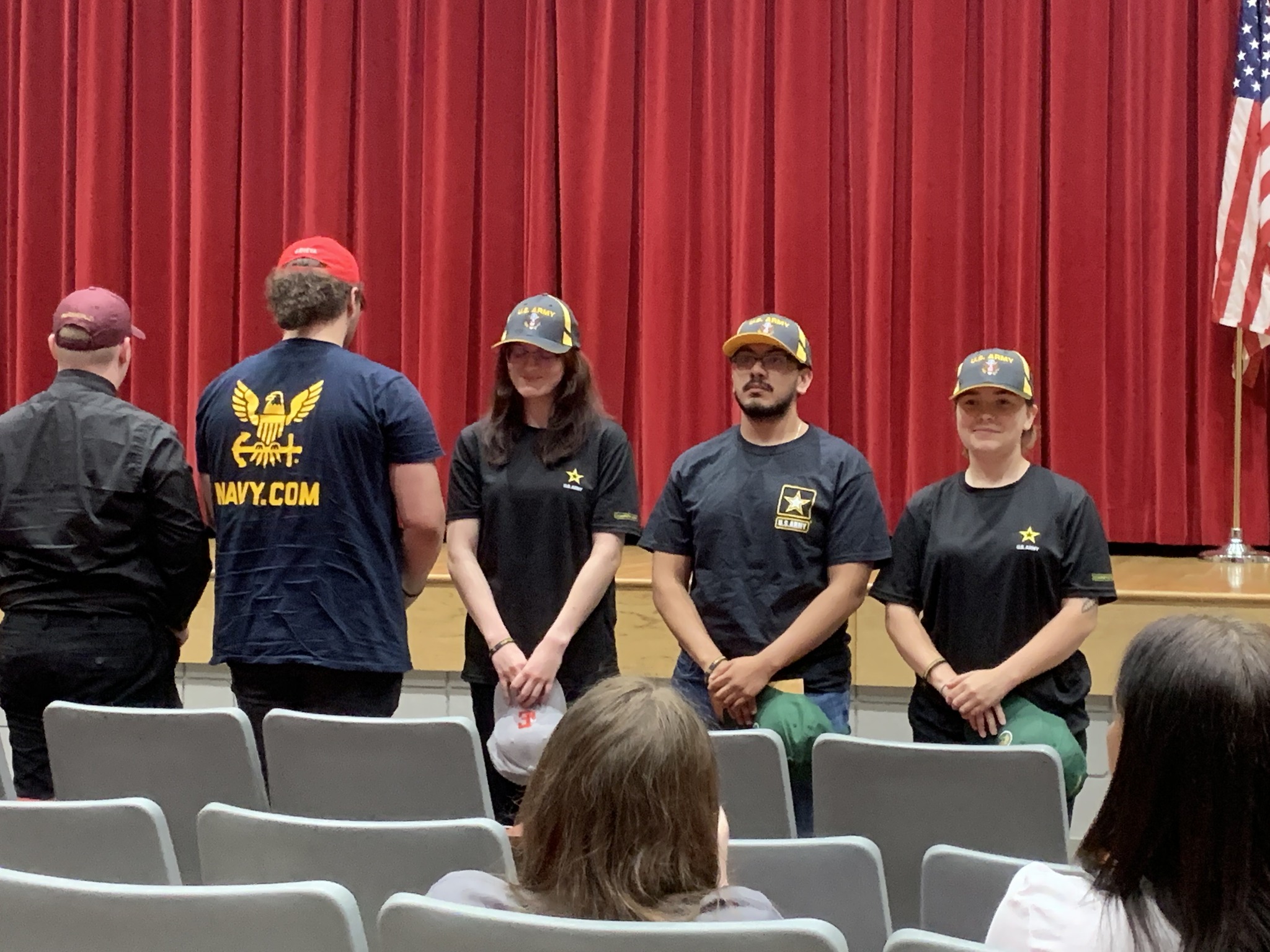 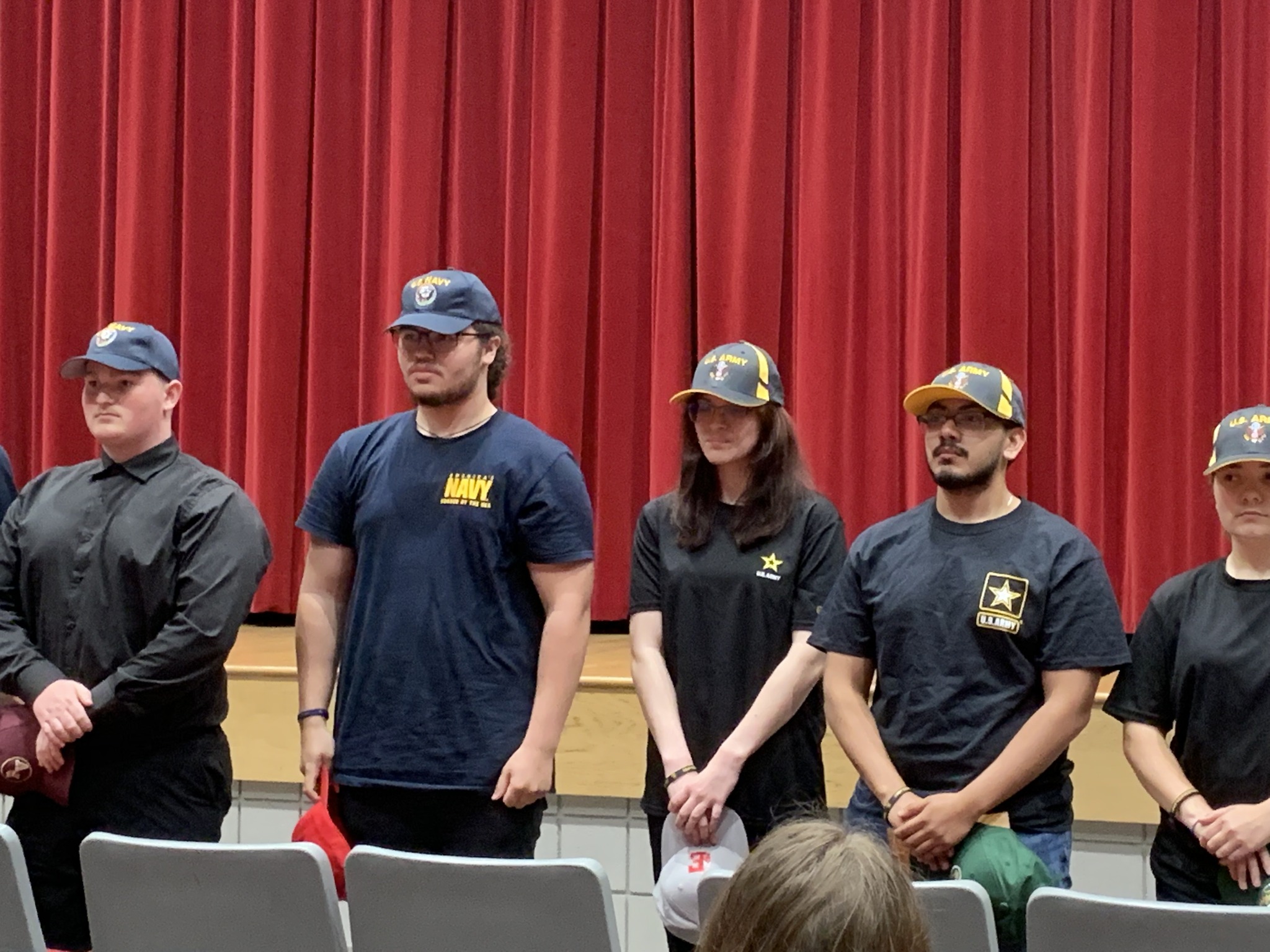 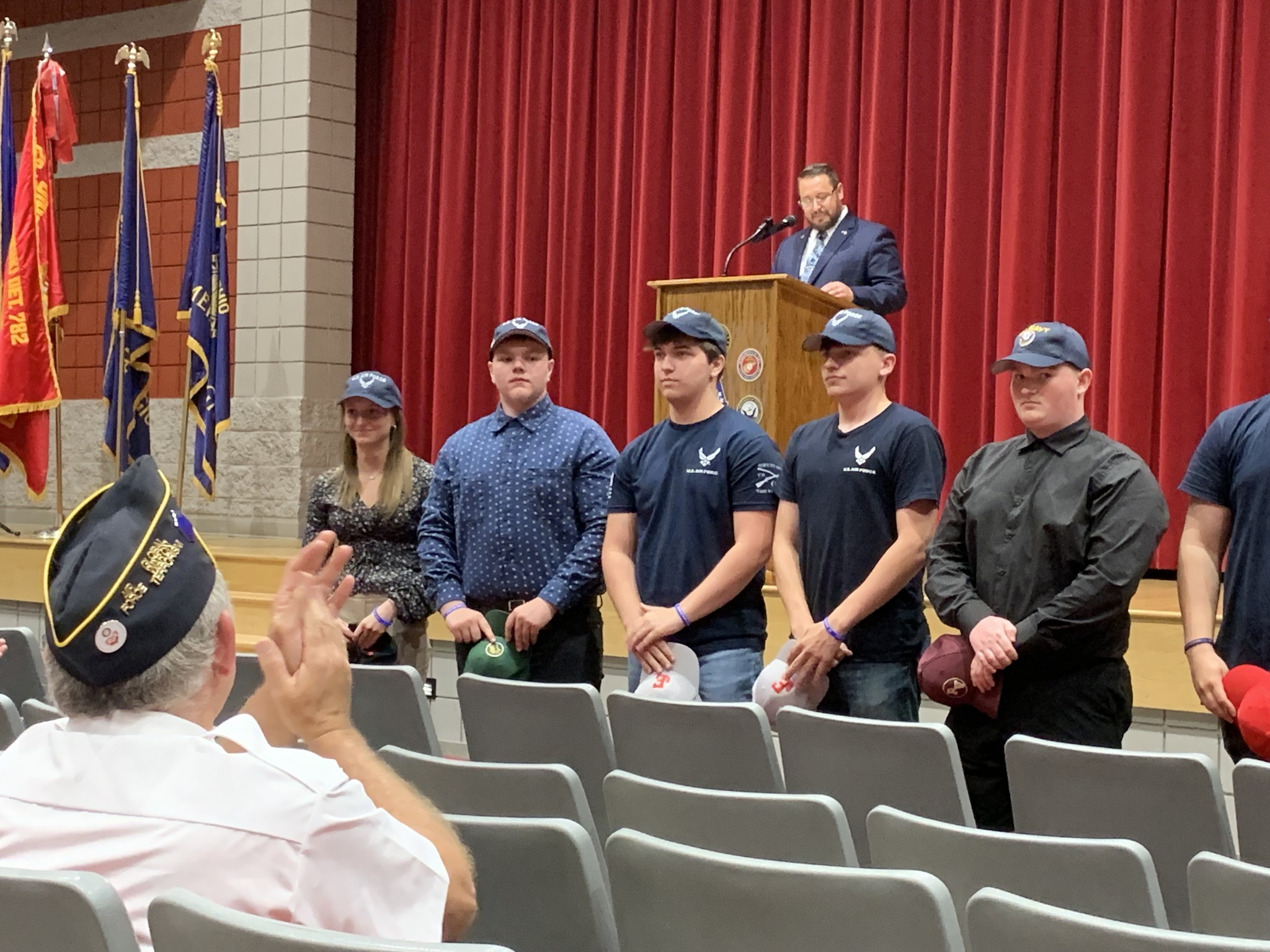 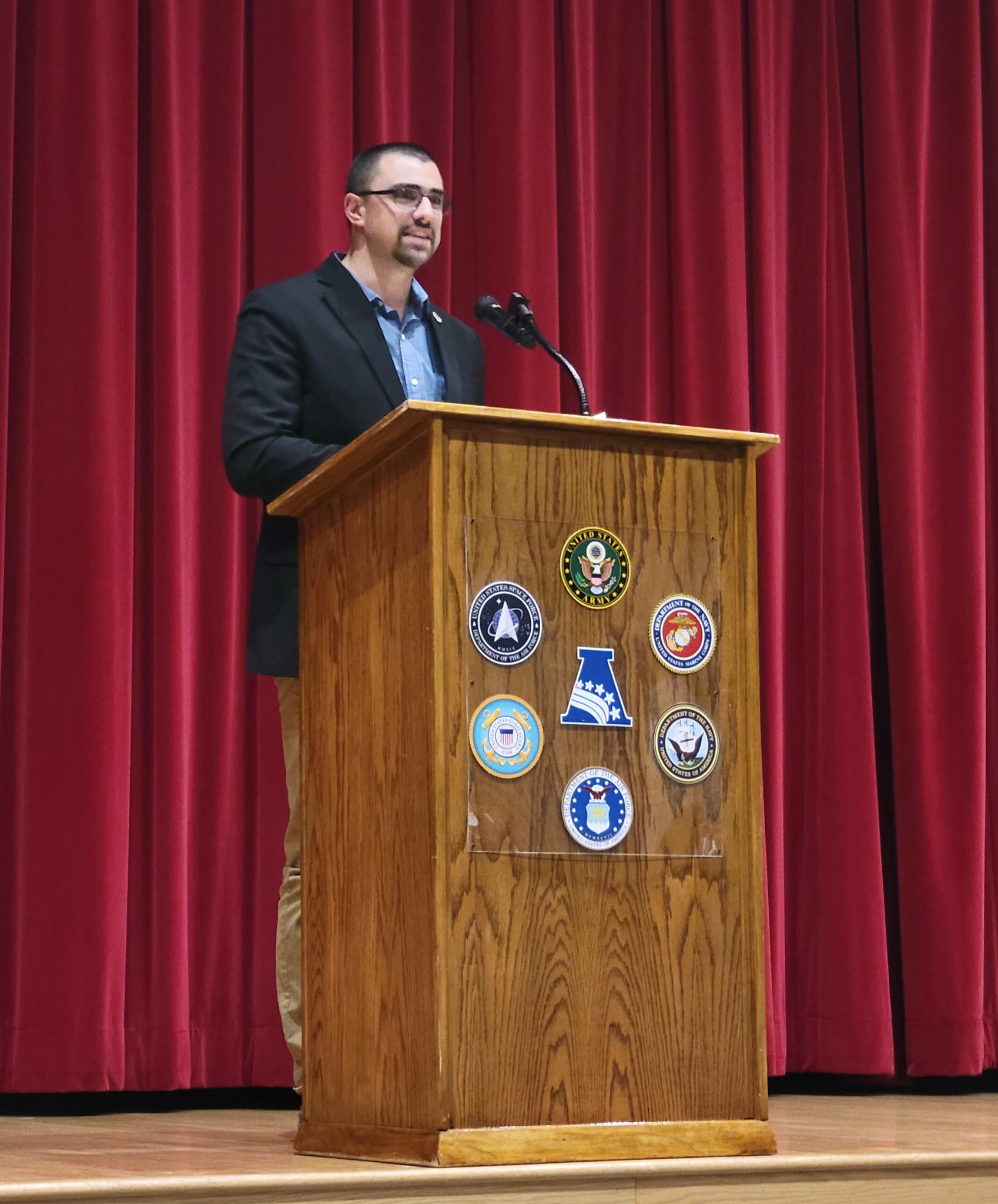 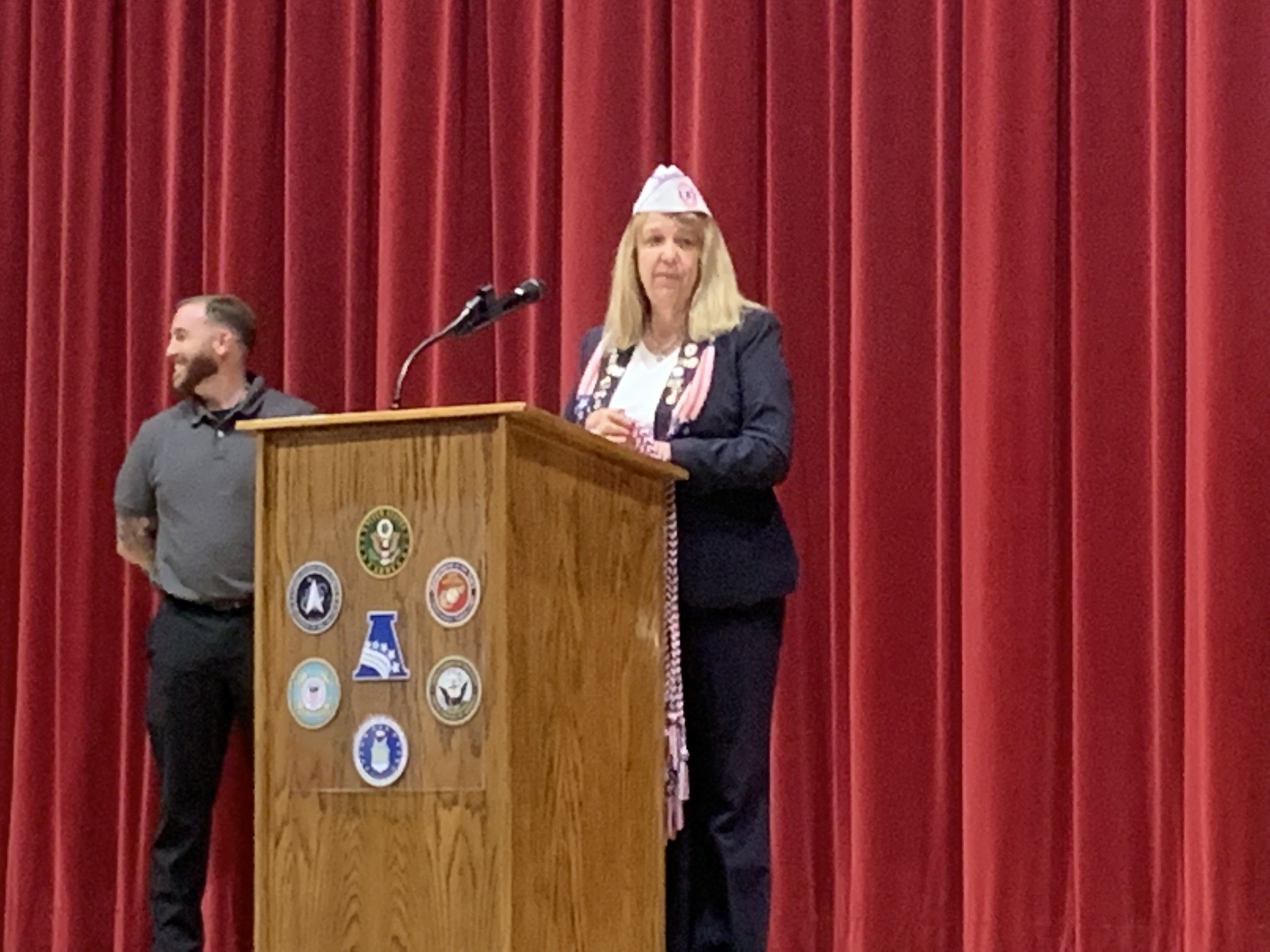 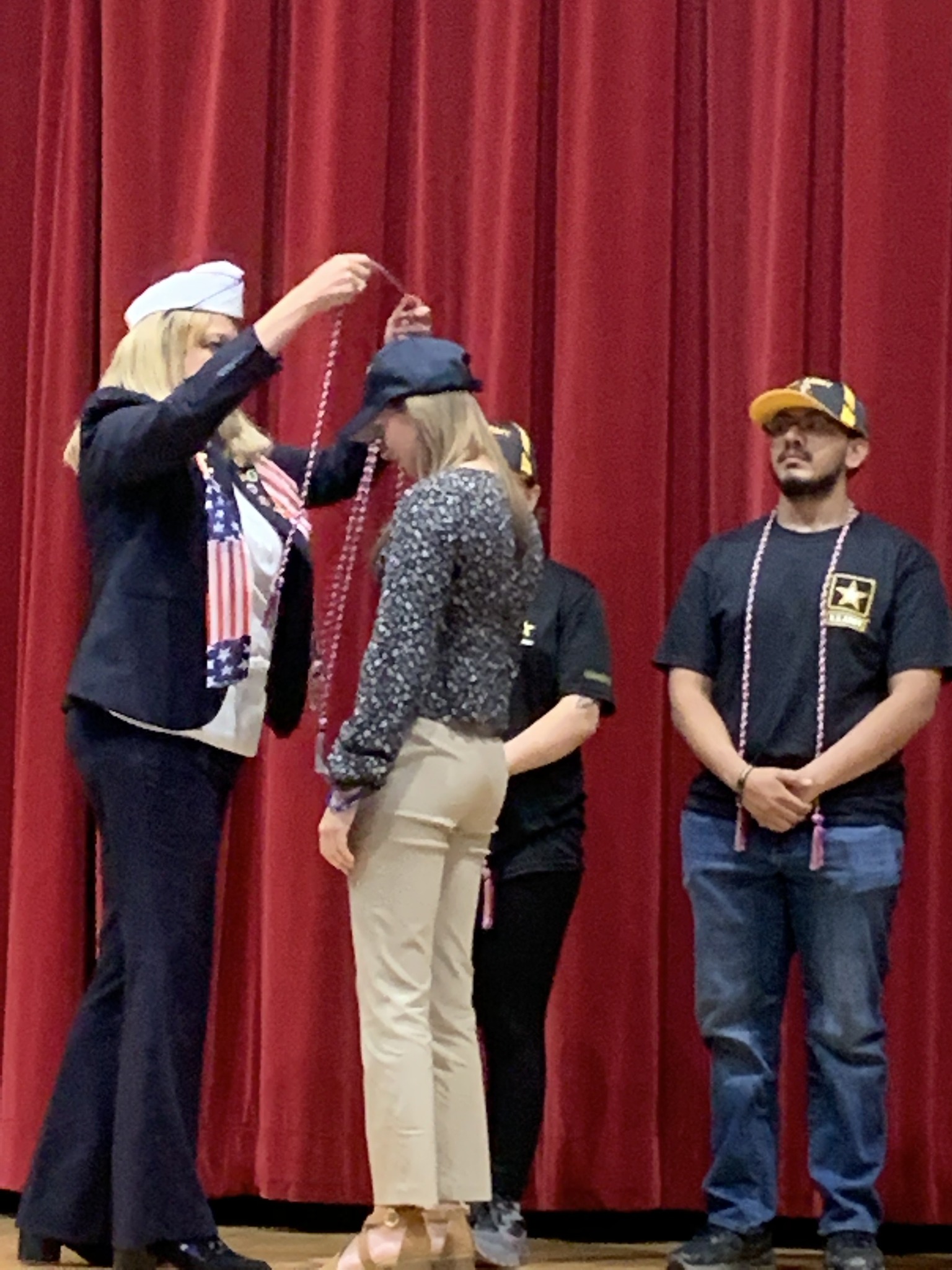 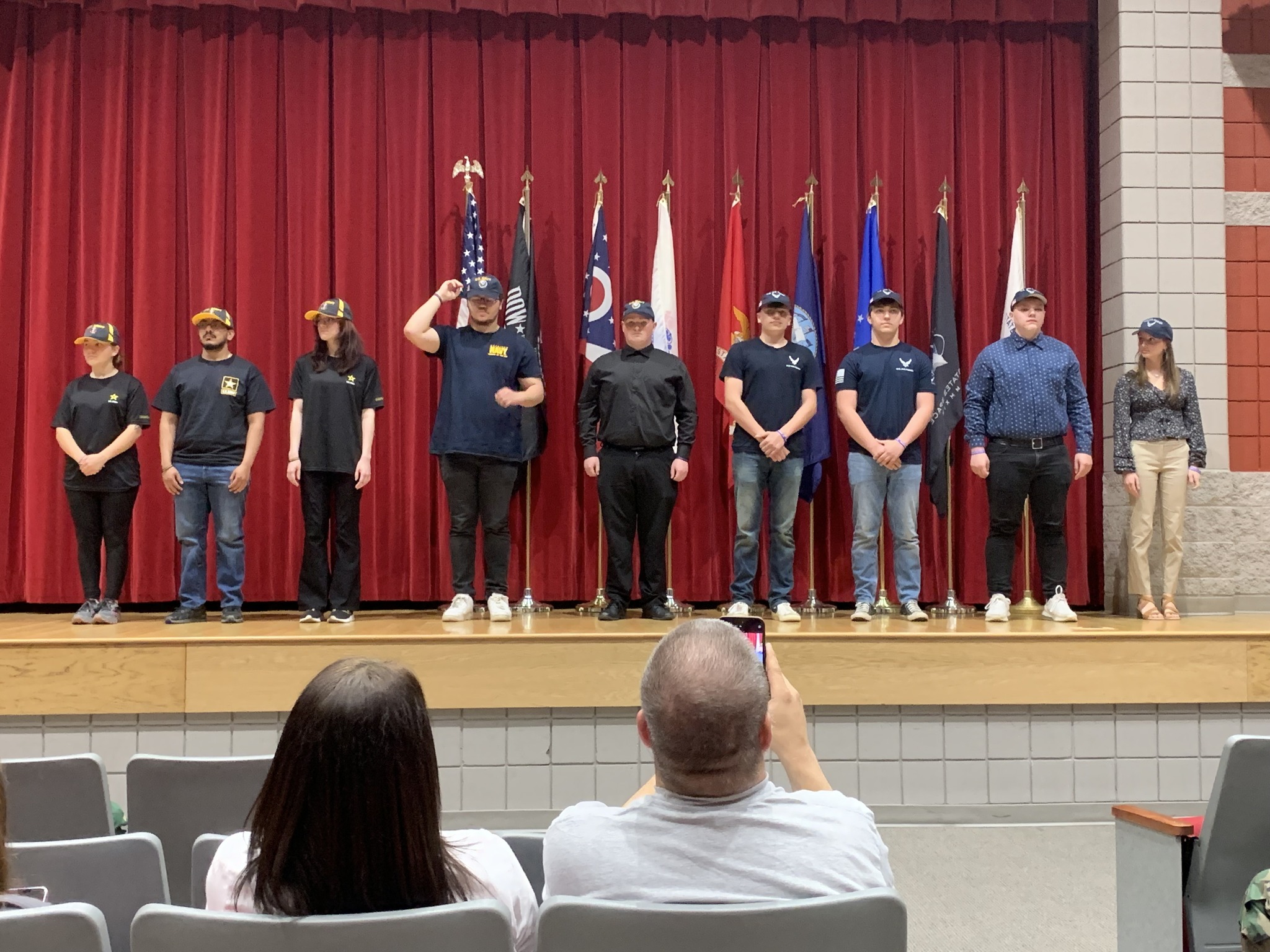 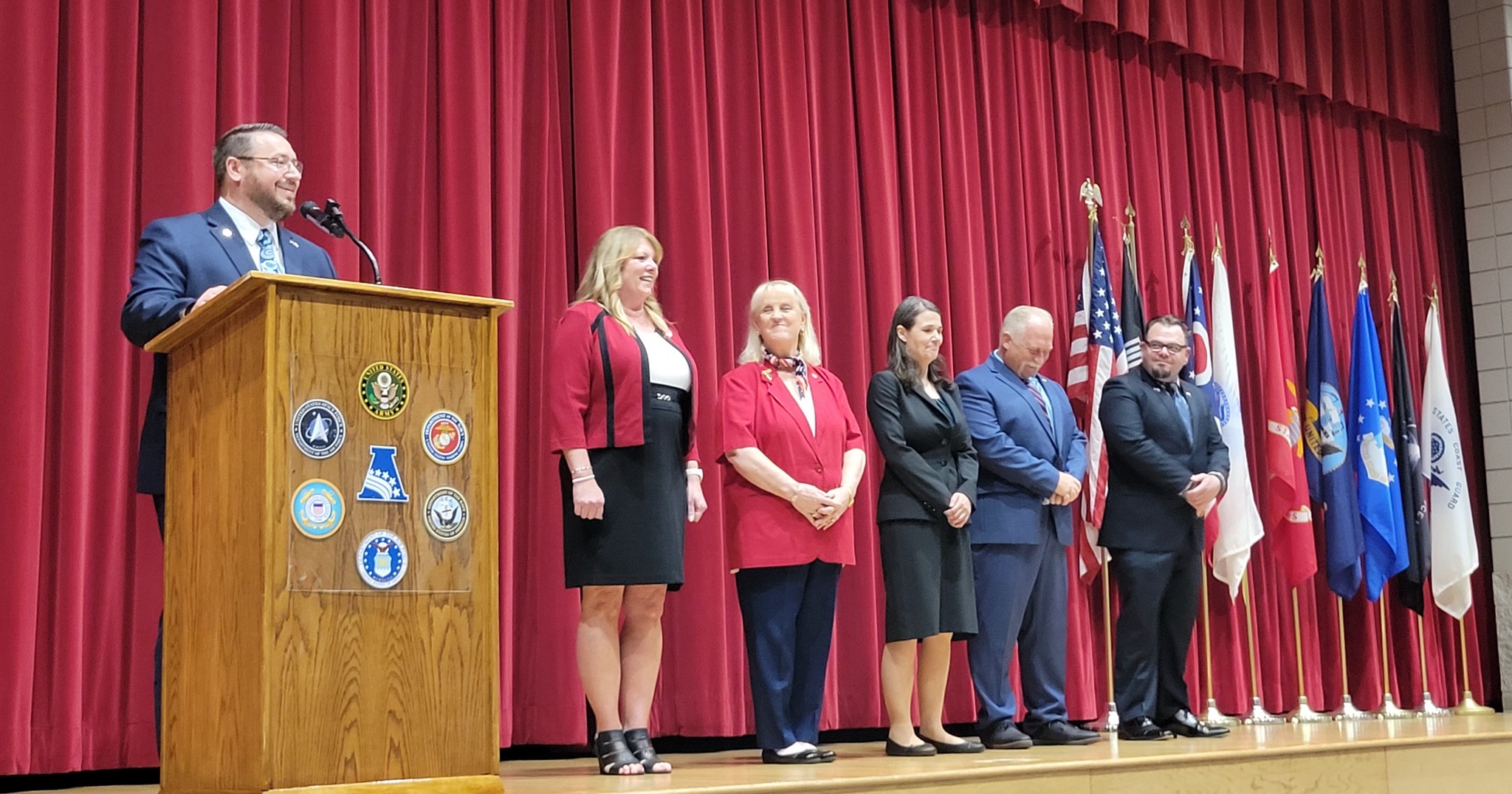 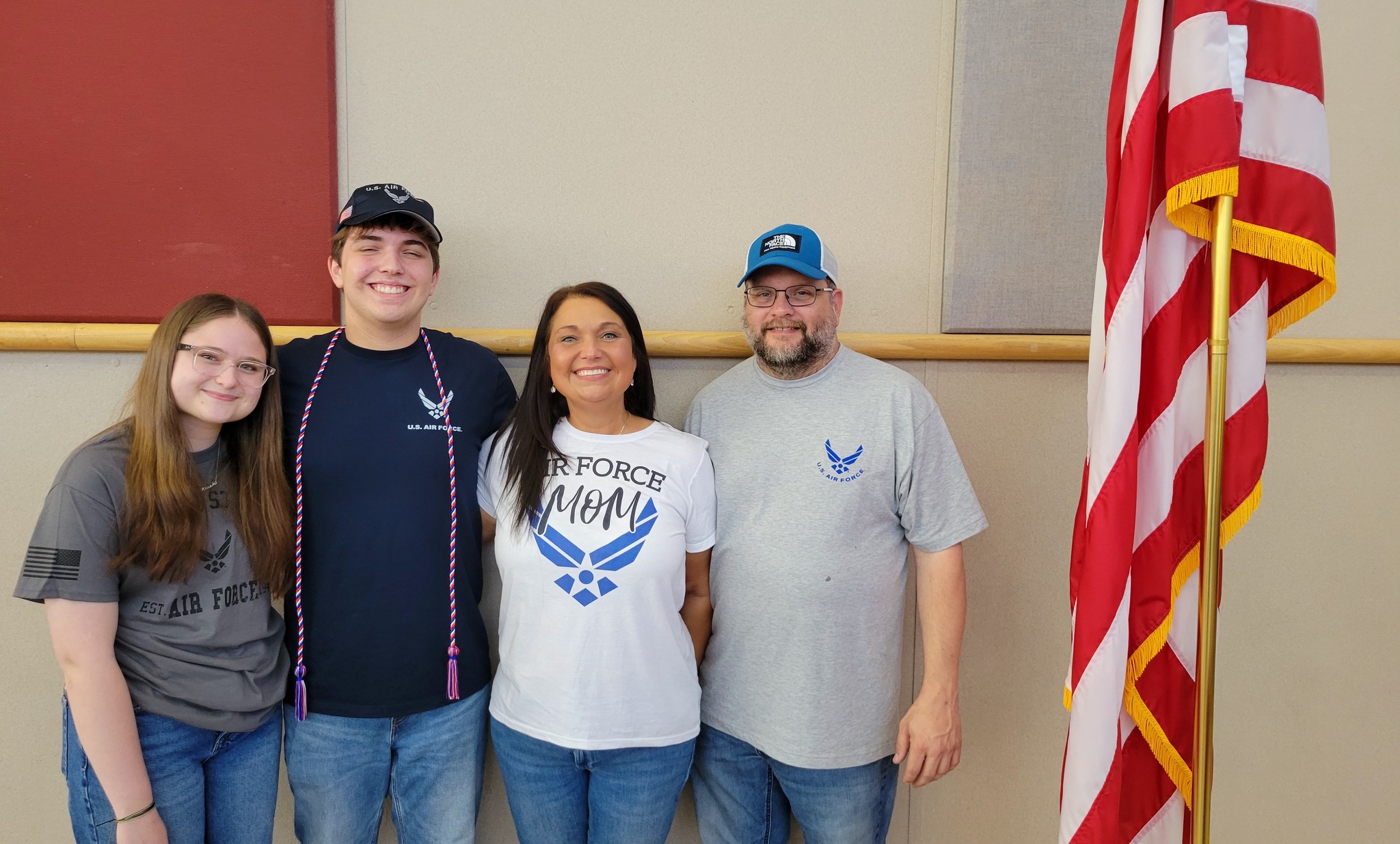 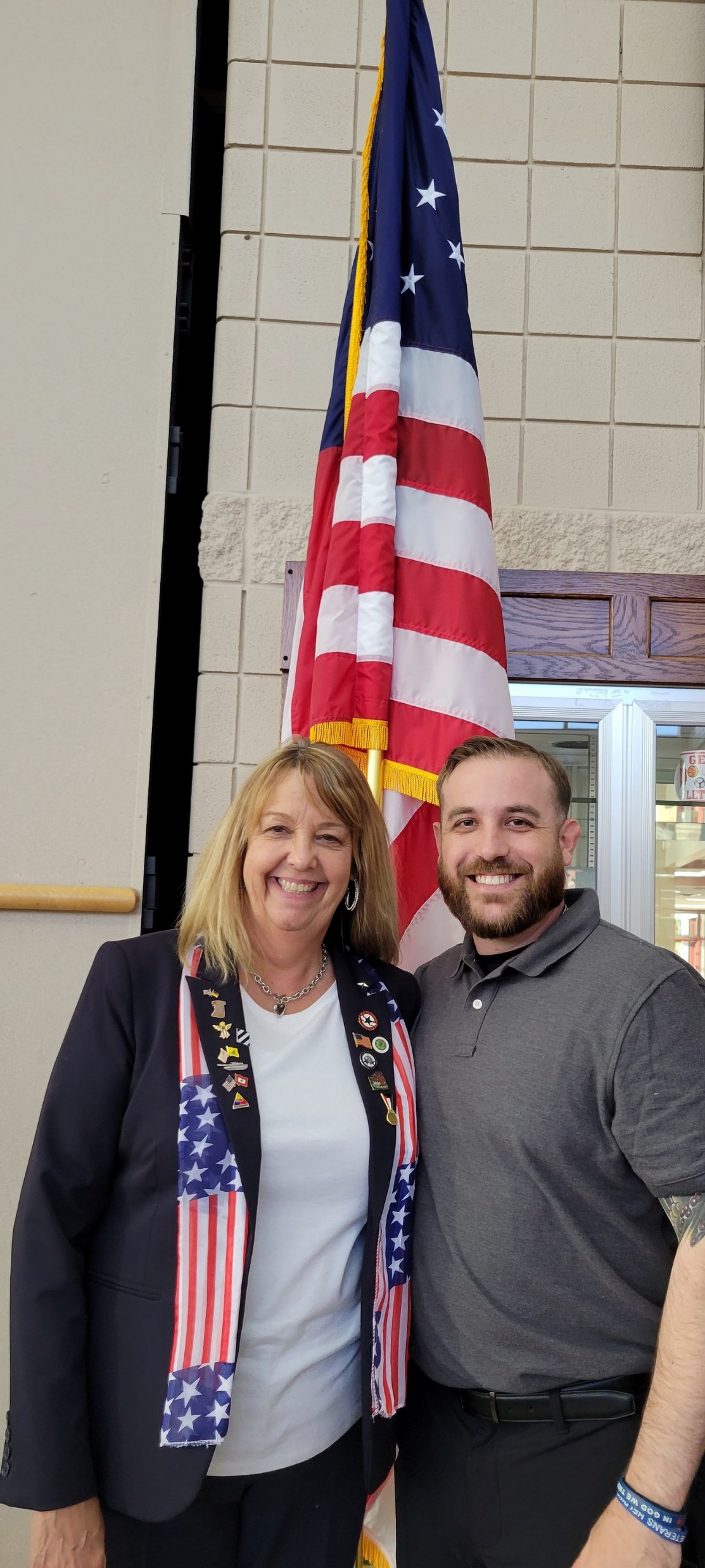